https://map.geo.admin.ch
Schöne Tageswanderung Jura Farnern Oberaargau
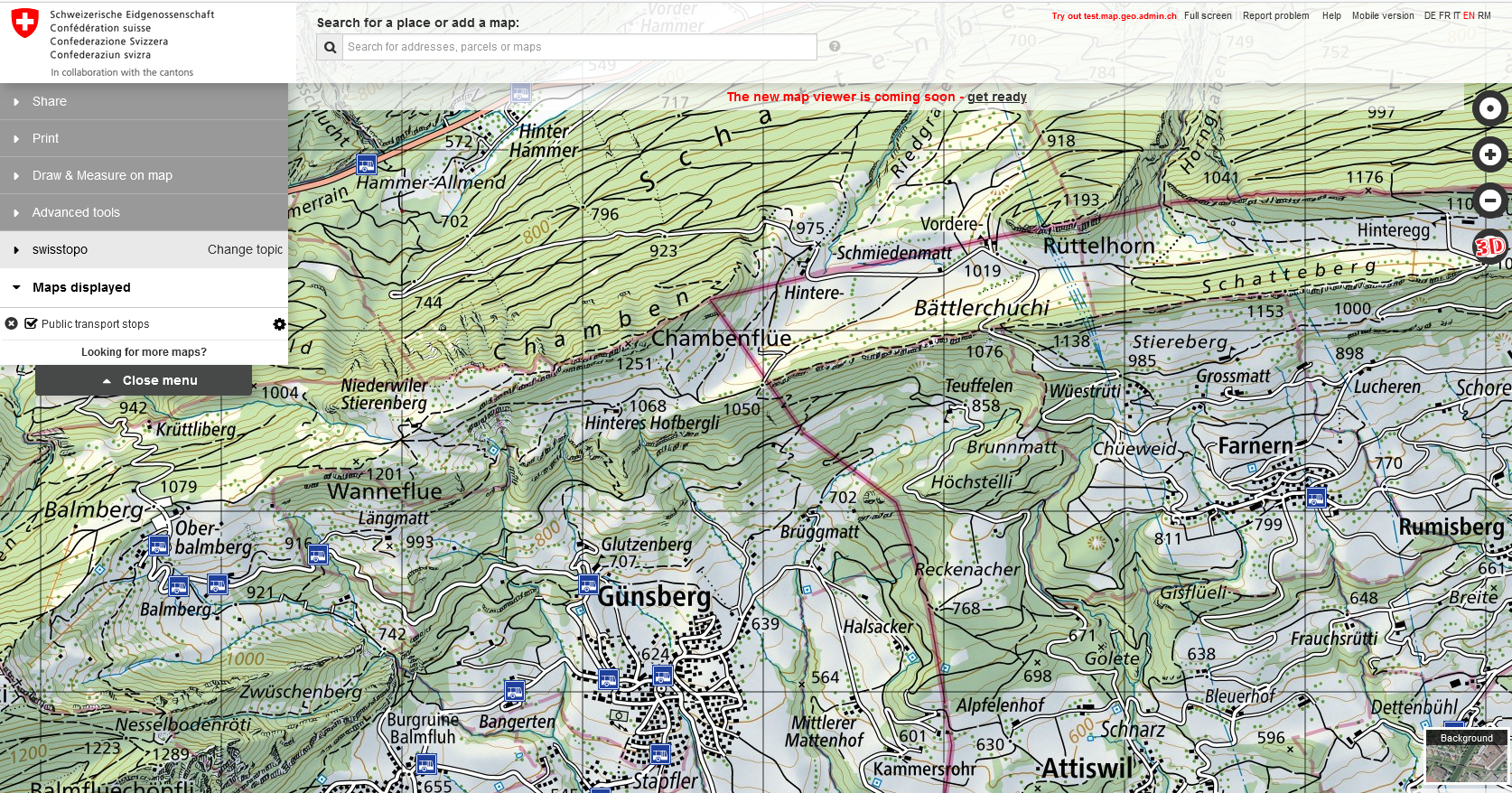